LEPTOSPIROSIS
Overview
Leptospirosis is an acute anthropo-zoonotic infection 
Most common, underdiagnosed zoonosis
It occurs in tropical, subtropical and temperate zones
India - cases are reported from Kerala, Tamil Nadu,     AP, Karnataka, Maharashtra, Gujarat & Andamans.
Source - Animals (rodents and domestic animals)
Also called Mud/Swamp Fever, Japanese 7 day fever, Rice Field Fever,Spirichote Jaundice,Canicola Fever,Leptospiral Fever, Autumn Fever and Swineherd’s Disease
Epidemiological Factors
Contaminated environment, Rainfall
High risk groups, endemic in all states of India
First description by Weil in 1886
Rural > Urban
Male > Female (10 : 1)
Clinical Features –mild to severe life threatening
Mimics many common febrile illnesses
Diagnosis - difficult to confirm
Treatment – effective, if started early (<5 days)
Not to be confused with rat bite fever (SM)
The Causative Bacterium
Order Spirochaetales – Treponema, Borrelia, Leptospira
Family – Leptospiraceae, susceptible to heat, cl, acid
Genus – Leptospira, 26 serogroups, 250 serovars
interrogans, biflex, ictero hemorrhagica, hebdomidis
Corkscrew shaped, delicate, flexible spirochete, Gram -ve
6 to 20  long & 0.1  thick, coiled, flagellate, actively motile
Epidemiology
Rainfall;  Contaminated environment
Poor Sanitation;  Inadequate drainage facilities
Presence of rodents, cattle & stray dogs
Walking/ working bare foot poses high risk
Difficult to pinpoint the source of infection
Any person can get infected, if exposed to contaminated and environment
Risk Groups
Occupational exposure
Farmers – Rice, Sugarcane, Vegetables, Cattle, Pigs
Sewerage workers; Abattoirs, Butchers
Vetenarians, Lab staff, Miners, Soldiers
Fishermen – Inland (not on the sea)
Recreational activities
Swimming, Sailing, Marathon runners, Gardening
Reservoirs of Infection
Rodents
(Rattus rattus, Rattus norvegicus,         Mus musculus)
Dogs
Wild animals
Domesticated animals
Caged game animals
Leptospira are excreted in the urine
Modes of Transmission
1. Direct contact with urine or tissue of infected animal 
       Through skin abrasions, intact mucus membrane
 2. Indirect contact   
       Broken skin with infected soil, water or vegetation 
       Ingestion of contaminated food & water 
 3. Droplet infection  
       Inhalation of droplets of infected urine
Natural History
Pathogenesis of Severe Disease
Clinical Illnesses
Types
Anicteric (common 95% recover)
Icteric ( Weil’s Syndrome) (rare, fatal)
Hepato-renal syndrome
Hemorrhagic syndrome with ARF
Atypical pneumonia syndrome
Aseptic meningo-encephalitis
Myocarditis, Chronic uveitis
Clinical Presentation
Anicteric-Common, mild < 2% Mortality 90% of Cases

Icteric- Rare, Severe 15% Mortality 10% of Cases
Anicteric Presentation
Icteric Leptospirosis
Liver
Jaundice-Occurs in 4-6 days (2-9 days)
Serum Bilirubin- Markedly (20-40 mg/dl)
SGOT/SGPT- Mild elevation
Hepatocellular necrosis/ intra hepatic cholestasis
Death-not due to liver disease
KIDNEYS – Mild to Severe
Urinalysis : Hematuria / Pyuria / Proteinuria
Renal Failure: Pre renal azotemia, ATN / AIN
Oliguric / Non Oliguric
Mechanism
Nephrotoxicity – Endotoxin, (Direct ) Bacterial migration, Toxic Metabolites
Hypoperfusion – Hypotension, Fluid loss/ Fluid shift
G.I. Bleed, Myocarditis
Hemorrhagic Manifestations
Hemorrhagic Fever - Vascular injury
Respiratory, Alimentary, Renal & Genital tracts
More common in Icteric & with Renal Failure
Reported in Korea, Andaman’s & Brazil
Hemorrhagic Pneumonitis
Hemoptysis / Respiratory failure
CXR : Single/ Multiple ill defined opacities 
Occurs in 2nd week (as early as 24-48 hours)
Reported in Korea, Andaman’s & Nicaragu
Cardiac Form
Cardiac manifestations
Hemorrhagic Myocarditis
Cardiomyopathy / Cardiac failure
Arrhythmias, Hypotension / Death
Atrial fibrillation / Conduction defects
ECG changes
Non Specific ST-T changes
Low voltage complexes
Reported in Srilanka,Barbados and Portugal
Other Manifestations
Aseptic Meningo-encephalitis
It is rare; It occurs in the Immune phase
CSF –­ proteins , ­lymphocytes 
Convulsions, Encephalitis, Myelitis & Polyneuropathy
Ocular manifestations
Late complication; Conjunctival suffusion/hemorrhage
Anterior uveitis, Iritis, Iridocyclitis, chorioretinitis
Occurs in 2 weeks to 1 yr. (average 6 months)
Differential Diagnosis
Fever- Viral fever, Malaria, Typhus 
Jaundice-Malaria, Viral hepatitis, Sepsis 
Renal Failure- Malaria, Hanta virus, Sepsis
Menigitis-Bacterial / Viral causes
Hemorrhagic Fever-Dengue, Hanta virus, Typhus
Laboratory Tests
TC / DC / ESR / Hb / Platelet count
Serum Bilirubin / SGOT/ SGPT
Blood Urea, Creatinine & Electrolytes
Chest X-Ray;  ECG
Tests for diagnosis of Leptospirosis
Culture for Leptospira: Positive
MAT; Sero conversion or 4 fold rise/ high titer
ELISA / MSAT : positive
MAT: Microscopic agglutination test
(M)SAT: Microscopic slide agglutination Test
Problems in Diagnosis
Interpretation of Tests
MAT
Antibody IgM titers of >1/80 or IgG 1/400
 titers indicate current infection
Declining titers indicate past infection
To confirm, second sample is essential
ELISA SAT
Valuable for Dx of current infection
IgM antibodies alone are useful
Interpretation of Tests
Approach to Diagnosis
Treatment
Special Measures
Intensive care, monitor
Cardiac, hepatic care
Fluid balance, bleeding
Platelets, transfusions
Renal function - dialysis
CNS complications
Prognosis and Mortality
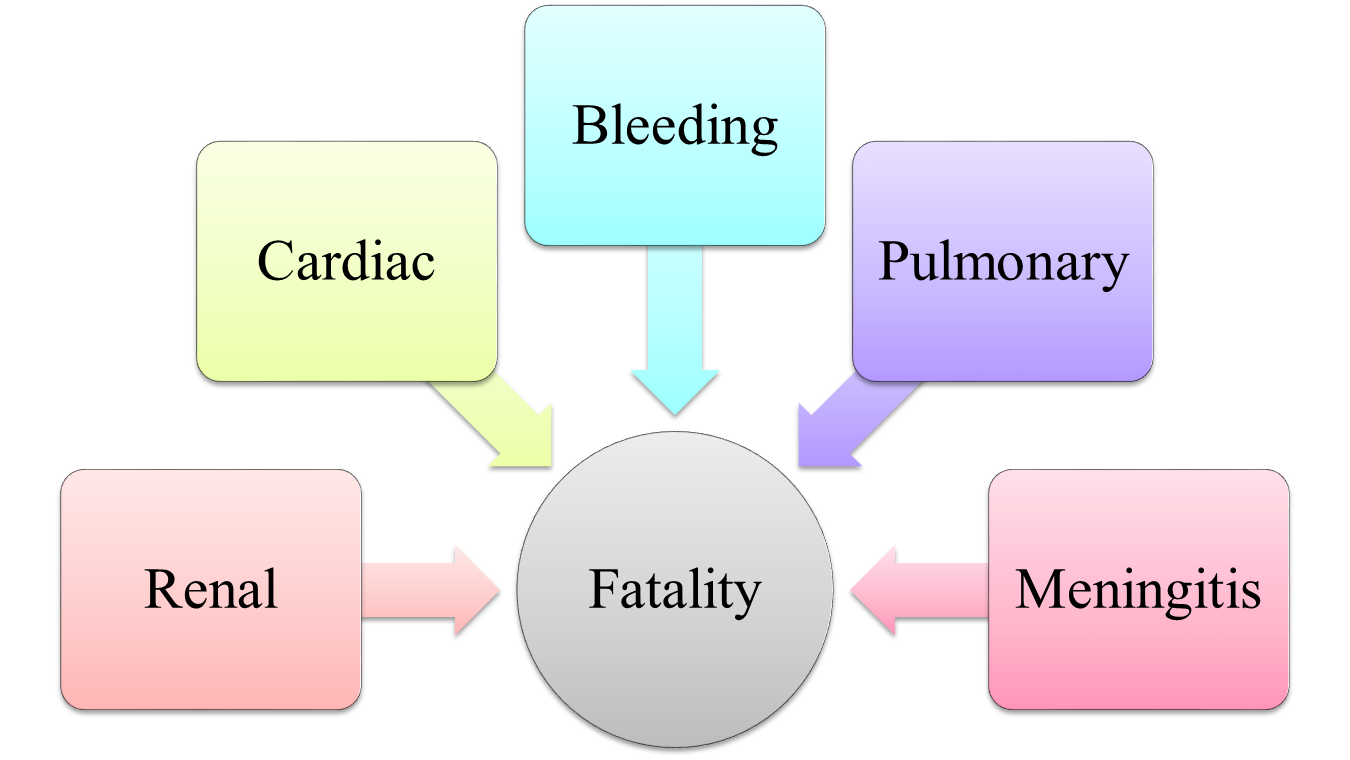 Prevention
Prevention is difficult due to wild animal infection
Good sanitation, Immunization of live stock
Personal hygiene, PPE, Water treatment 
No useful human vaccines – multiple serovars